“Мая Зямля Прыдняпроўе”
Карта микрозоны ГУО «Средняя школа №43 г. Могилева»
“Дом пионеров”-ЖЭУ-12
НА КАРТУ
Мебельная фабрика- торговый центр «Стройэкспо»
НА КАРТУ
Могилевский пивзавод-торговые точки
НА КАРТУ
Могилевская фабрика головных уборов-                           Строймаркет
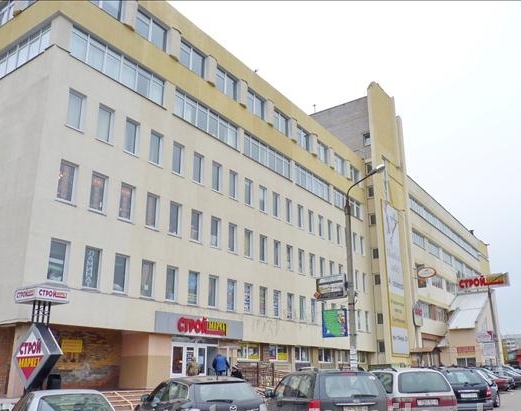 НА КАРТУ
Могилевская фабрика кукол-”БелКукла”
НА КАРТУ
Взлетная полоса-бульвар Непокоренных
НА КАРТУ
Детская молочная кухня-МРЭК
НА КАРТУ
Пустырь- ГУО “Средняя школа №43 г.Могилева”
НА КАРТУ
Заднепровский рынок-торговый центр “Арбат”
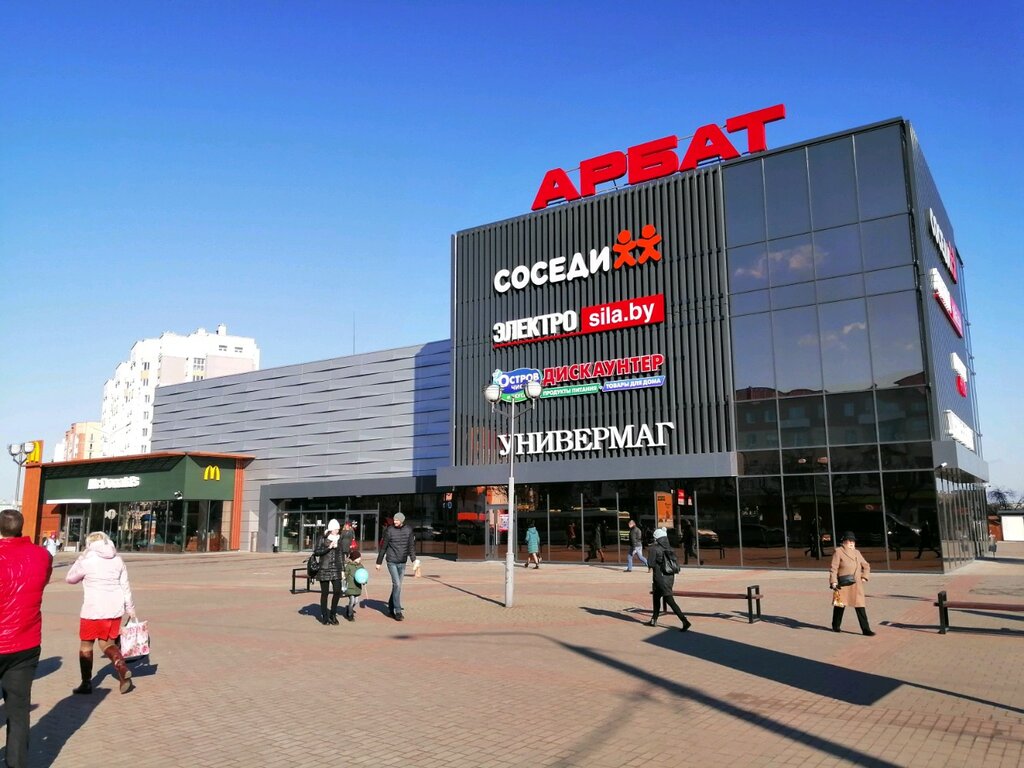 НА КАРТУ